Acollides Setmana de 5 a 9 de febrer
Treballem la riquesa de la diversitat
Dilluns 5
MIRA I REFLEXIONA sobre la diferència, els mateixos drets,…
https://www.youtube.com/watch?v=dQkWLCXdgl8
Mireu la següent diapositiva
Dilluns 5
COMENTEM EL VÍDEO ANTERIOR
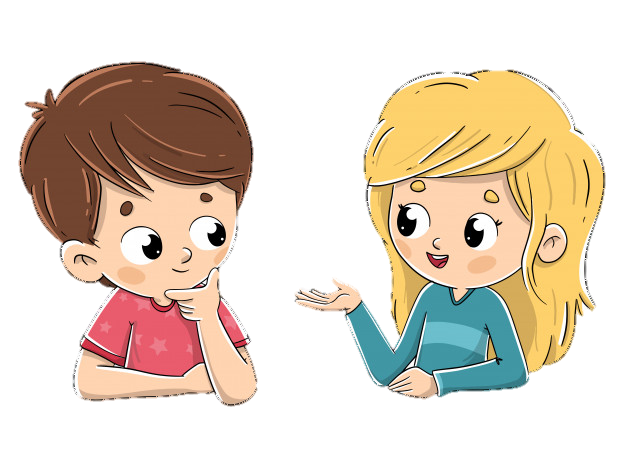 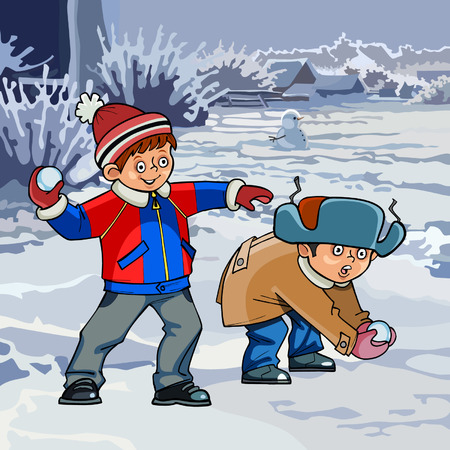 Quines paraules apareixen?
Quines imatges recordes?
Què creus que signifiquen?
Pensa una frase amb la paraula que més t’hagi interessat i comparteix-la amb els companys.
Com resumim el missatge final del vídeo?
Dimarts 6
Llegeix aquesta petita història
Què puc fer.
Hi havia una vegada un home que se sentia molt satisfet de la gespa del seu jardí. Però va arribar la primavera i un dia es va adonar, amb tristesa, que hi havia una altra mena d’herbes.  
 
Es va posar a treballar per arrancar-les una a una, però no hi havia forma;  l’endemà tot estava igual, de tal manera que tot el jardí va esdevenir una autèntica plaga de males herbes.
Llavors l’home va tenir la idea d’escriure al ministre d’Agricultura, explicant-li el que passava i els esforços que havia fet per a no res,  ja que tot continuava igual.  Què puc fer?, demanava. 
Va esperar resposta i un dia li van respondre:
El que pots fer és aprendre a estimar totes les herbes.
Reflexió
Una classe és com un jardí on hi ha tota mena d’herbes.  Hi ha companys que són com la gespa, ben conreats, educats, ... n’hi ha de deixats, poc treballadors, mandrosos; hi ha nens i nenes mentiders i egoistes. I tenim la temptació d’arrencar-los de classe.  Que bé que estaríem si ells no hi fossin!  Però ens equivoquem.  Hem d’aprendre a estimar-los a tots i totes  sense fer diferències.
Dimecres 7
OBSERVEM AQUESTA IMATGE
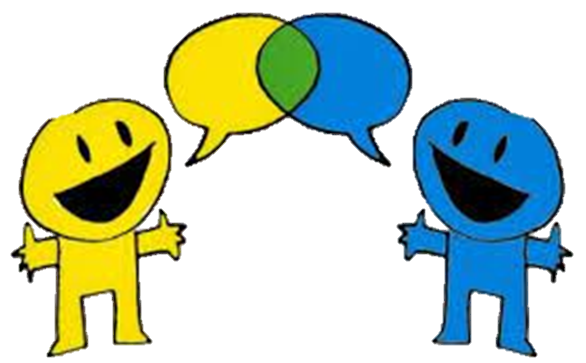 -Què et fa pensar aquest dibuix?-Què ens vol dir?-Què aconsegueixen aquests dos personatges junts?
PREGÀRIA
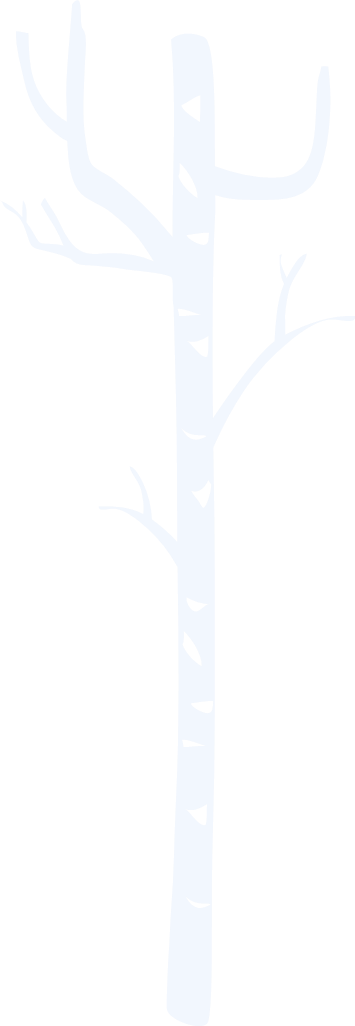 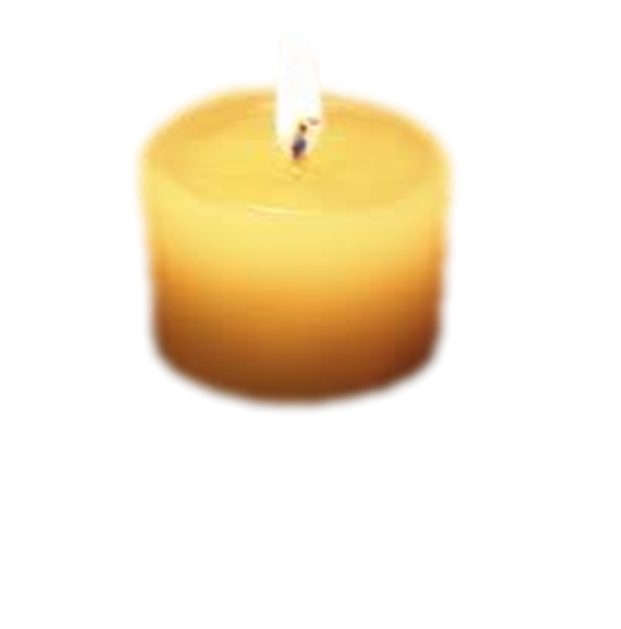 Dijous 8
Amb quina expressió anem per la vida?
A tots nosaltres ens agrada
tenir bones relacions 
amb els pares, els germans, 
els avis, els amics, 
els professors, els veïns ...
 
De vegades posem obstacles:
No saludem, posem males cares, 
diem mentides ...
que dificulten que 
ens entenguem bé .
Quan canviem l’actitud,
som positius i 
anem amb un somriure als llavis
trobarem persones que, realment,
ens ajuden de bon grat.
 
Perquè l’alegria contagia alegria
i el bon humor crea més bon humor.
L’expressió que nosaltres utilitzem pels altres,
serà el que rebrem d’ells.
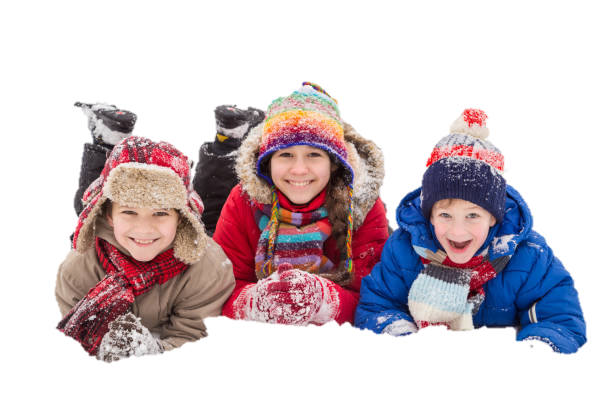 Divendres 9
CANTEM LA DIVERSITAT…
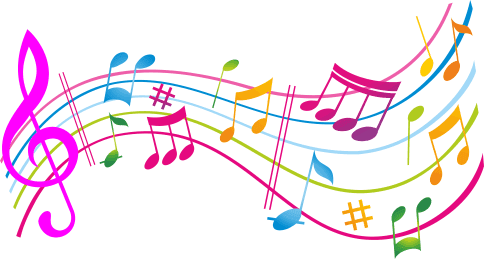 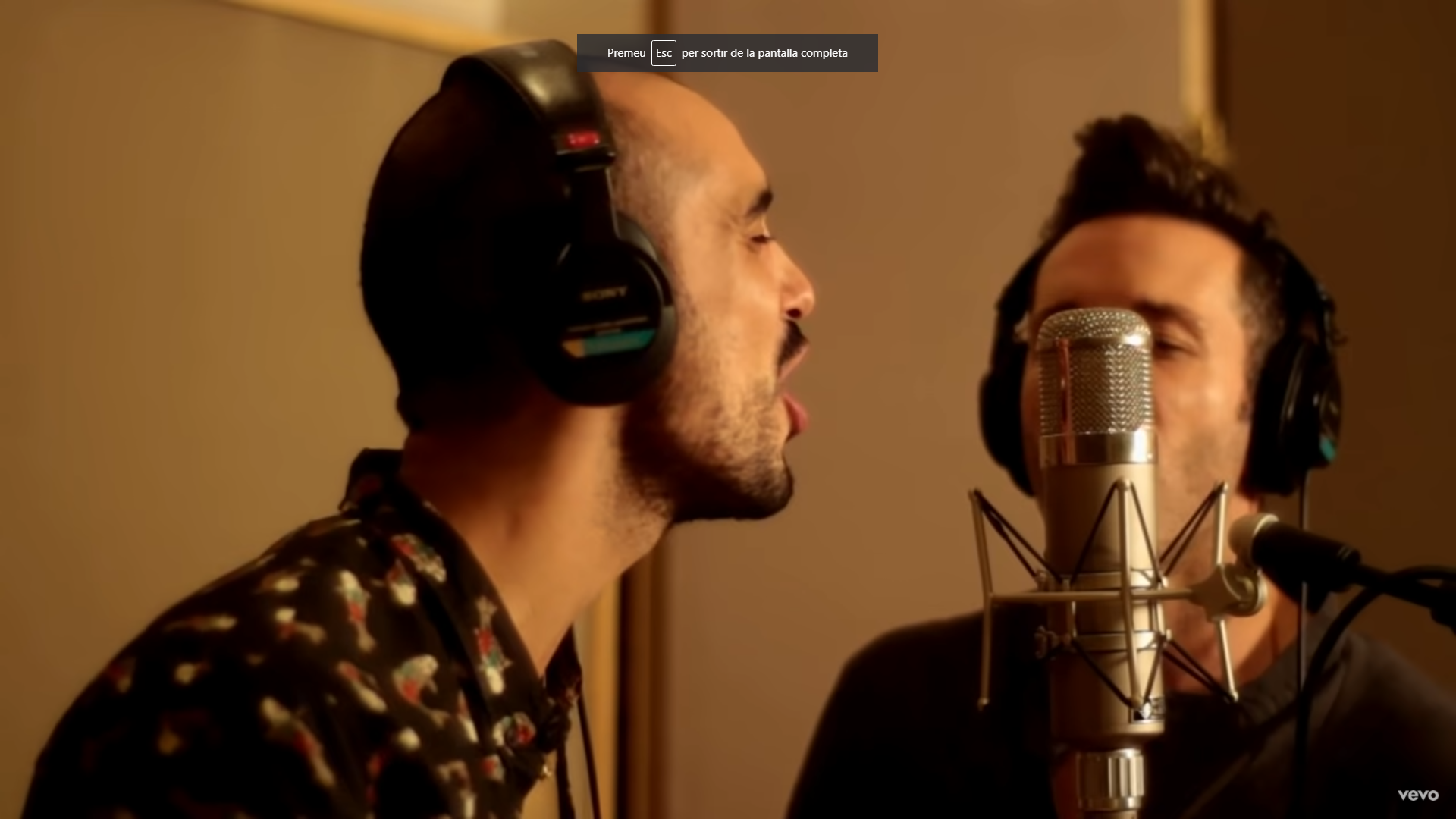 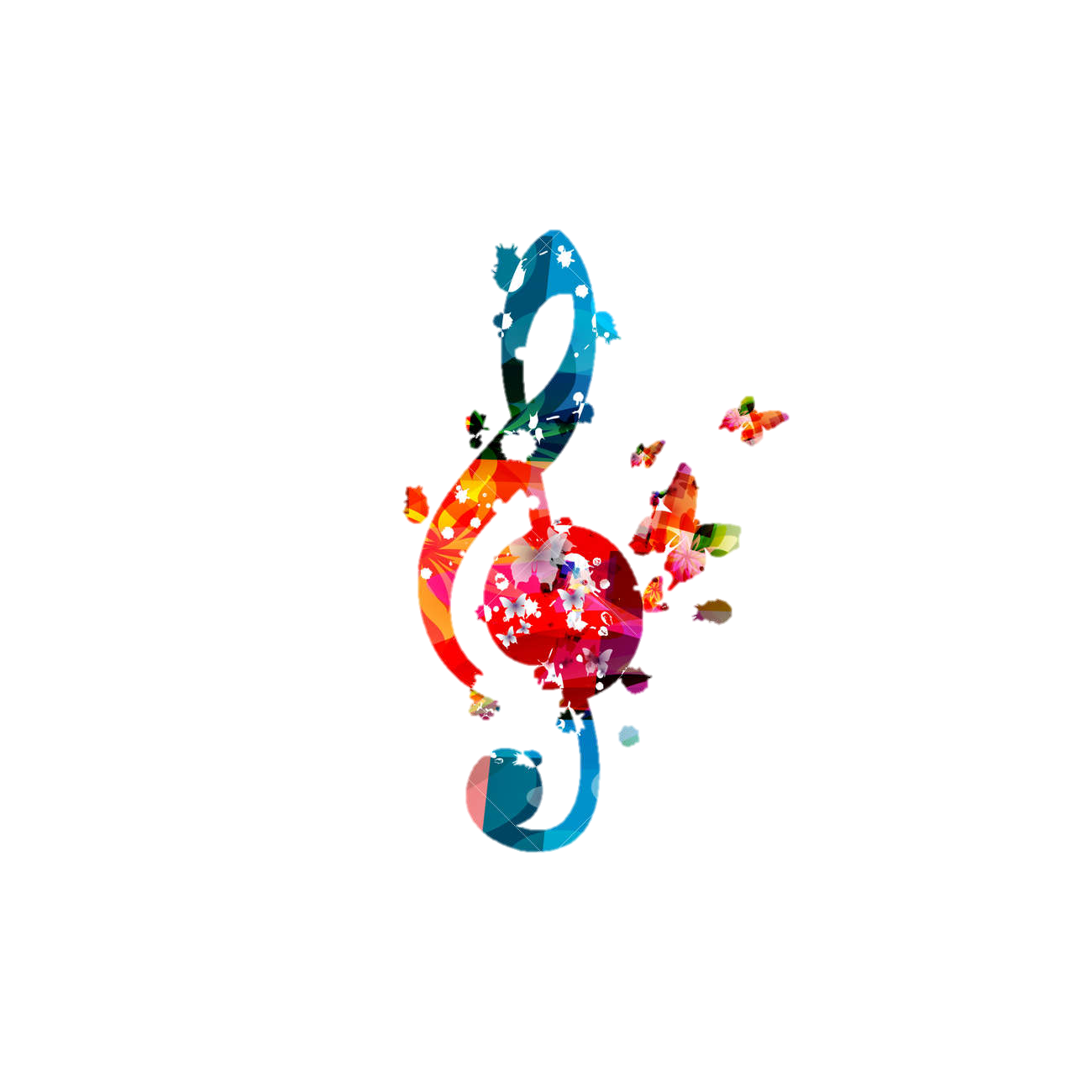 https://www.youtube.com/watch?v=1MibkygUPLU